대구대학교 2012년 해외취업  프로그램 참가  일본취업  비즈니스 연수 과정
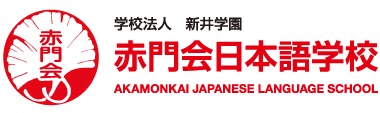 프로그램개요
프로그램 개요 도식
일본취업
단기취업      아르바이트, 인턴 
       (6개월 이내)
장기취업       정식취업비자 
       (6개월 이상)
어학연수
워킹홀리데이 비자
6개월
2012년
12월
프로그램 진행순서
프로그램개요-일정1
교육 ( 어학, 직무, 교양)
설명회
국내
국외
일정도식




국내일정
면접
취업
O/T 및 출국
미취업자 추가교육
설명회: 2012.05.11 (금) , 장소: 대구대학교
면접
    - 1차:  2012.06.01 (금)             발표: 2012.06.05(화) 
                                                     참가비 납부기간: 2012.06.05(화)~06.09(토) 
    - 2차:  2012.06.15 (금)             발표: 2012.06.19(화)
                                                     참가비 납부기간: 2012.06.19(화)~06.23(토)
O/T:  2012.06.26(화)  ,  장소: 추후통보  
출국: 2012.07.03(화)
프로그램개요-일정2
국외 교육일정
교육기간 : 2012.07.06(금) ~2012.12.27(목), 6개월간 총25주 
수업시간: 일일 6교시, 주 5일 수업(월~금), 총 640시간
어학(416시간)
직무 (160시간)
교양(64시간)
초중급 집중복습
(비지니스일어교육병행)
일본법령(노사, 노무등), 
워드, 엑셀입문
일본국가개요,일본사회구조, 일본지리, 자연재해, 
지진시 행동지침 등
중급 과정 
(비지니스일어교육병행)
워드워드엑셀입문 
및 응용, 재무, 인사
직업윤리, 직업관, 
일본기업문화 등
중상급과정 
(비지니스일어교육병행)
워드/엑셀 응용, 
파워포인트, 창업, 회사법
비즈니스 매너,
 이력서작성, 면접연습 등
프로그램개요-일정2
국외_취업 및 추가교육 일정
취업: 2012.12.01 ~ (연수개시 80% 이상 시점부터 조기취업가능)
1차,2차,3차 취업지원 활동 외에 취업박람회 참석 예정
 개인별 맞춤  취업연계 프로그램 진행 예정
1차 취업활동 지원
8월 아시아인재취직설명회
07.06
~12.27
연수기간
어학,직무,교양교육
12.01~
취업비자 신청 및 취득
2차 취업활동 지원
10월 Tokyo Jobway 2013합동설명회
12.27~
미취업자 취업활동지원 및 연수종료
3차 취업활동 지원
11월 아시아인재 
유학생 포럼
사
후
관
리
미취업자 취업활동지원
취업연계
일본 현지 취업
미취업자 추가교육(3개월)
※ 추가비용 발생: 월 3만엔 (3개월  9만엔)
프로그램개요-비용1
참가비용 및 납부방법
참가비용: 448만원 (32만엔, ￥100=₩1400 기준)
내역: 교육비
납부방법: 분납 (일반학생 수속일 경우 출국전 학비 일시납이 원칙 임)
(￥100=₩1400)
대구대학교 지원금액 : 125만원 (9만엔)
※ 취업자에 한함( 고용계약서,재직증명서)
프로그램개요-비용2
기타비용
(￥100=₩1400)
매월 발생비용의 경우 학생이 현지에서 아르바이트로 충당 가능
아르바이트 적극 지원
프로그램개요-비용3
출발전 국내 납부액
(￥100=₩1400)
출발 전 총납부액 :  ￦2,776,,000 
학생 실납부액 : ￦2,776.000 (납부총액) -  ￦1,670,000(환급금) 
                                                             =￦ 1,106,000 (학생 실납부액)
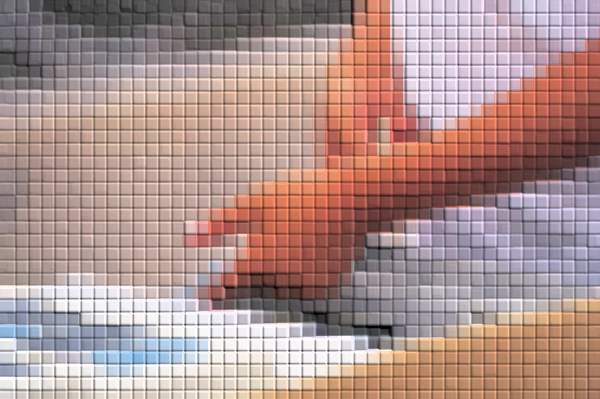 프로그램개요-아르바이트1
아르바이트 개요
아르바이트 소개  : (주)휴먼파워
아르바이트 종류  : 사무, 서비스, 서빙, 한국어강사, 판매, 매장관리,
                              제조, 영업 등 다양
아르바이트 평균 시간  :  하루 4~6시간
시급  : 최저임금(동경 기준) ￥840 , 보통 ￥ 900 이상
프로그램개요-아르바이트 2
아르바이트처  발굴 현황
2012년 5월 2일 현재
프로그램개요-연수시설1
아카몽카이 일본어학교
( 1985~2012 )
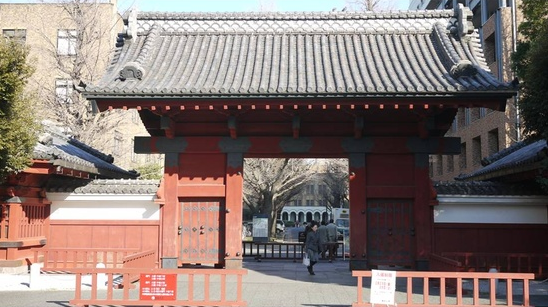 프로그램개요-연수시설2
아카몽카이 일본어 학교 (본교)
연수장소: 본교
  주소 : 東京都荒川区東日暮里6-39-12
               山手線日暮里駅에서 도보 8분
               常磐線三河島駅에서 도보 6분
 TEL : 03-3806-6102  
 FAX : 03-3806-5559
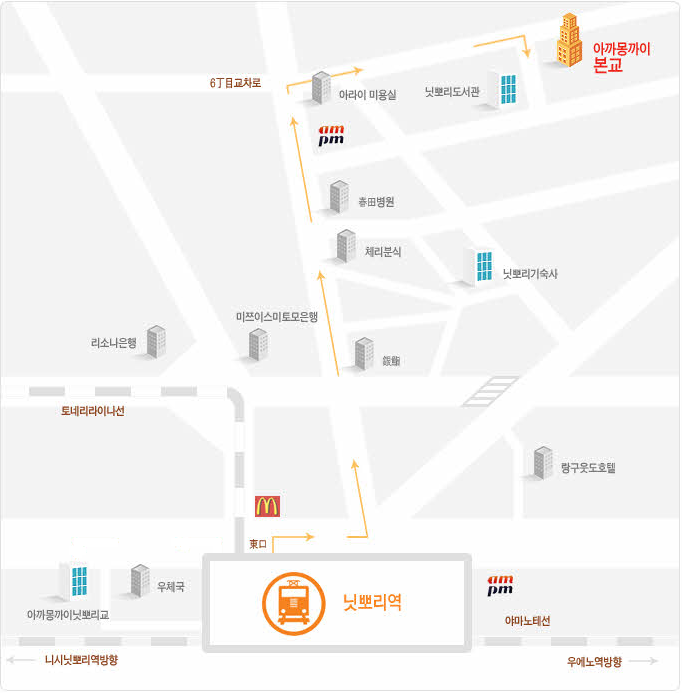 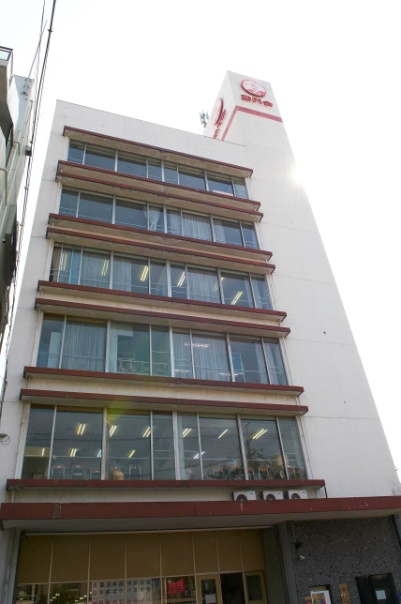 아까몽까이일본어학교 본교 약도
프로그램개요-연수시설3
아카몽카이 일본어 학교 (본교) 사진
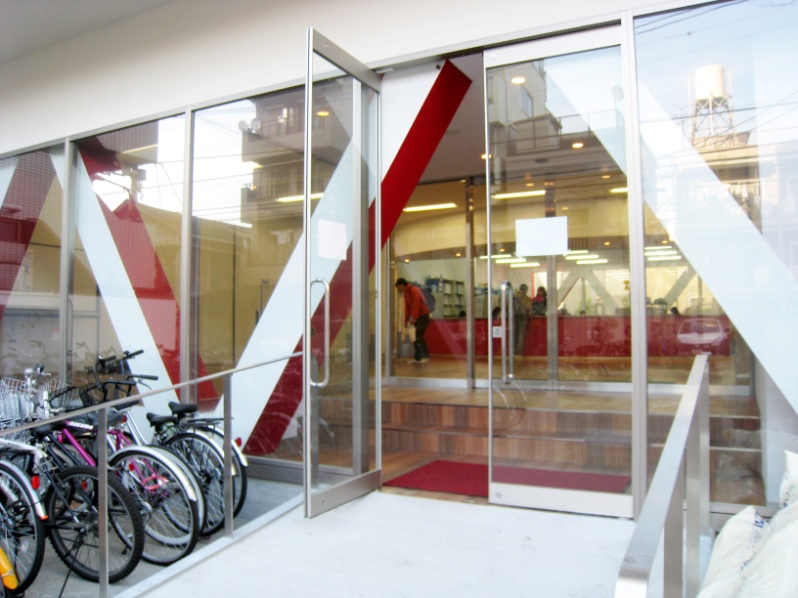 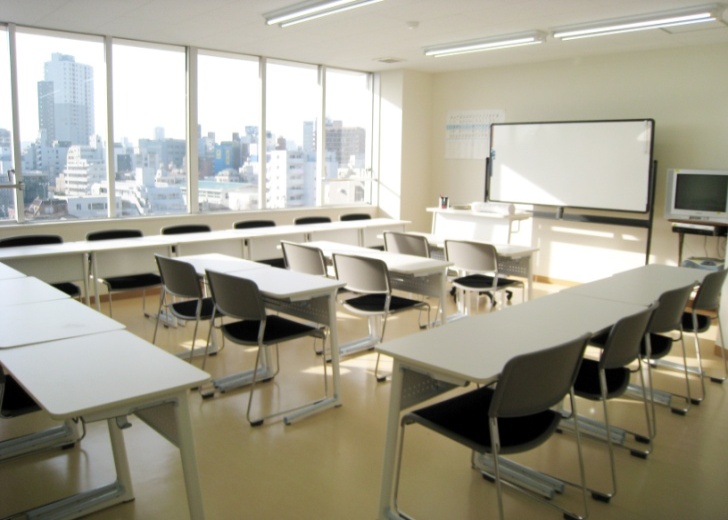 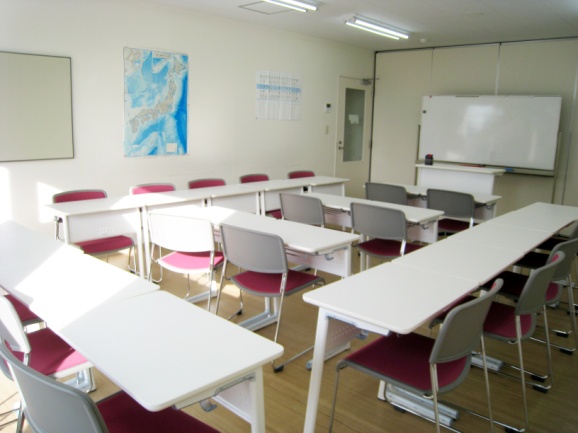 본교 교실 1
본교 입구
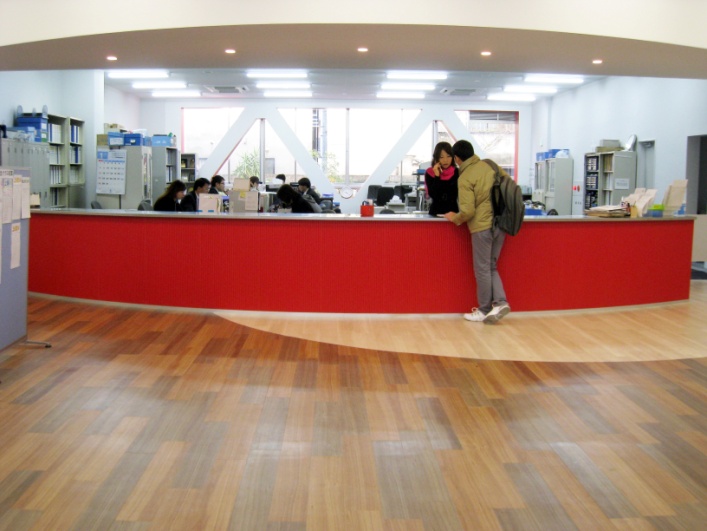 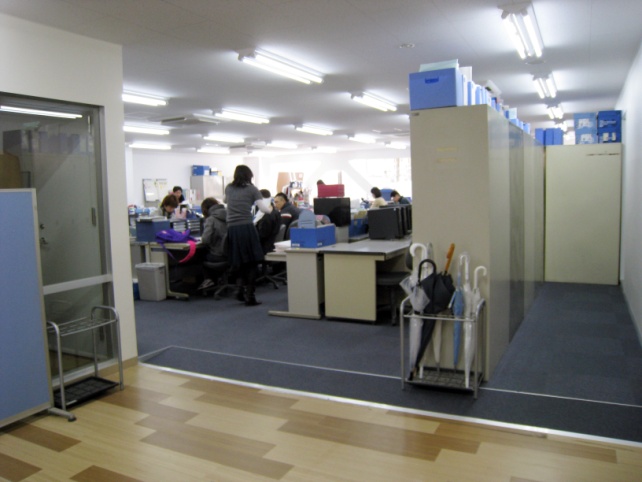 본교 교실 2
본교 사무국
교무실 입구
프로그램개요-기숙사1
히가시오구기숙사 상세
주소 : 東京都荒川区東尾久8-40-2
TEL : 090-3144-8798 (관리인)
찾아가기 : 
닛뽀리역에서 토네리라이나선 탑승 (편도￥220)
熊野前駅(쿠마노마에역) 하차 후도보 5~10분
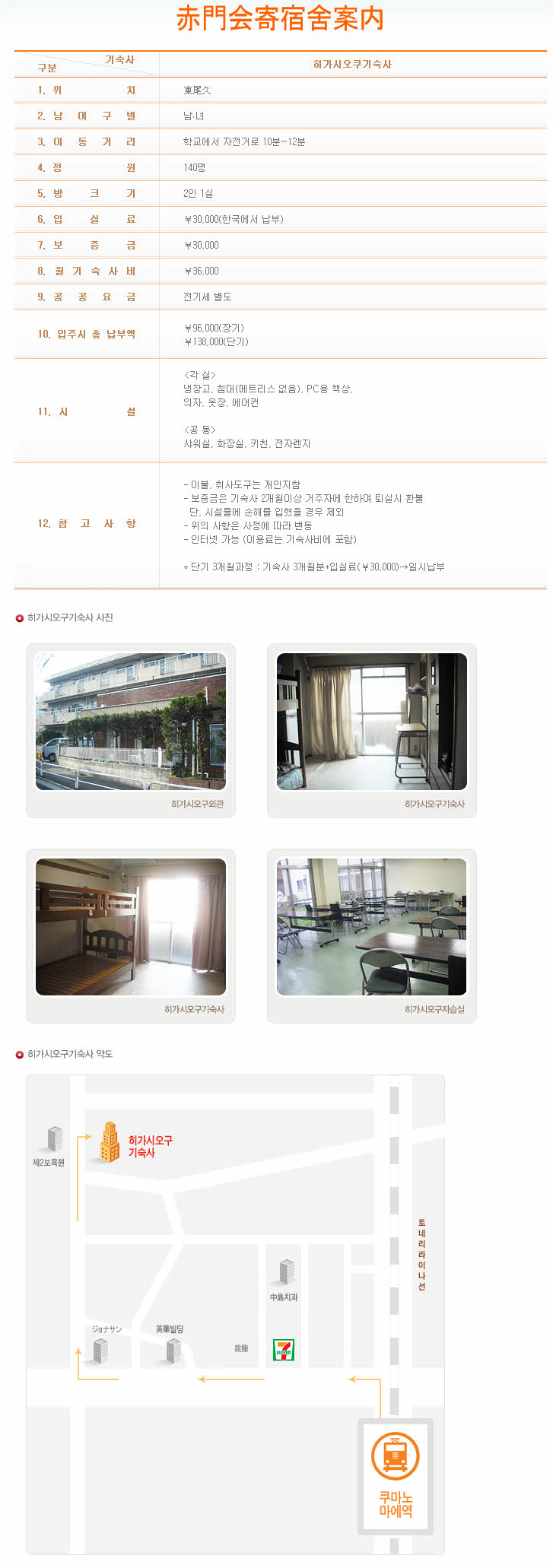 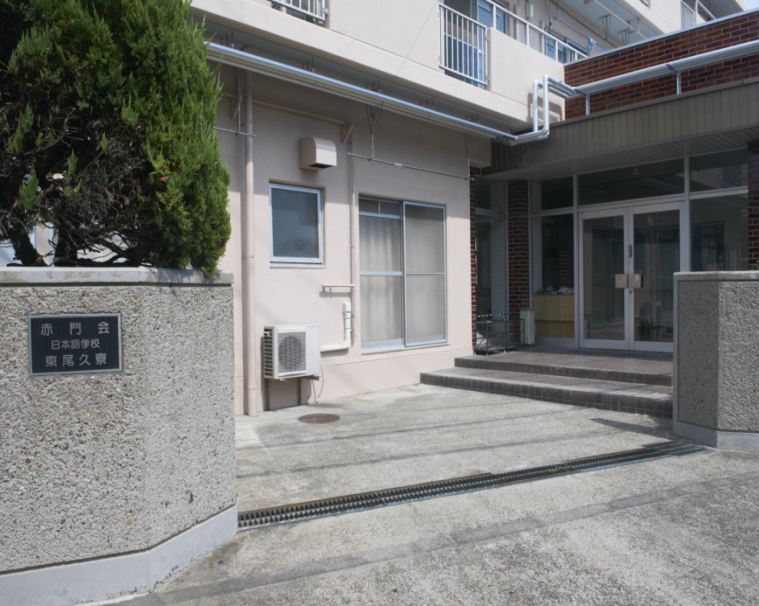 닛뽀리기숙사
3
4
6
7
히가시오구기숙사 약도
프로그램개요-기숙사2
히가시오구 기숙사 사진
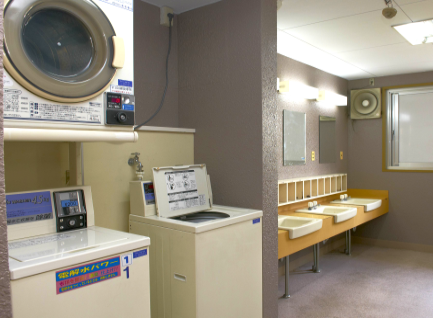 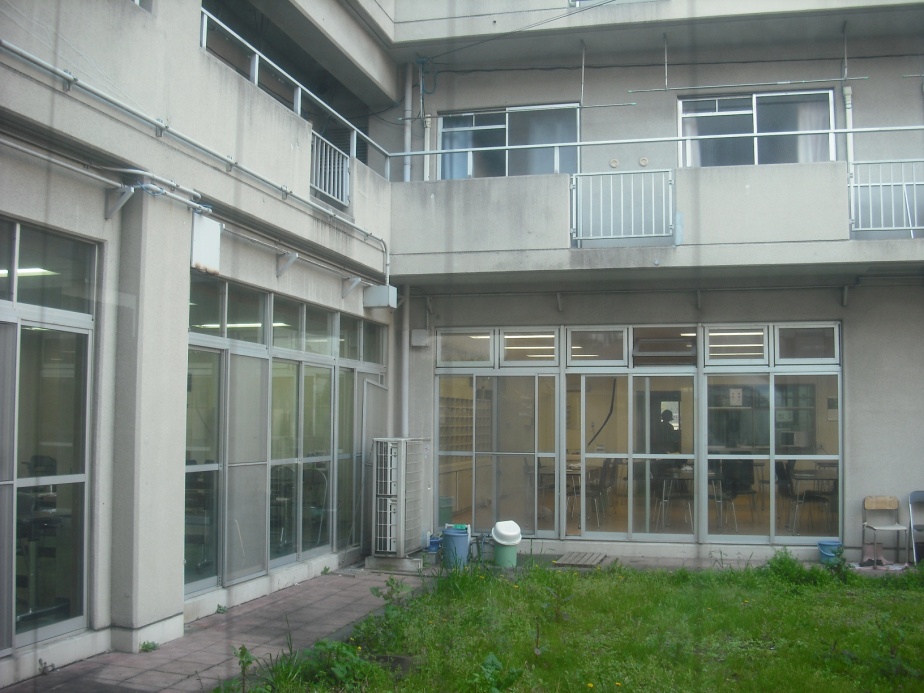 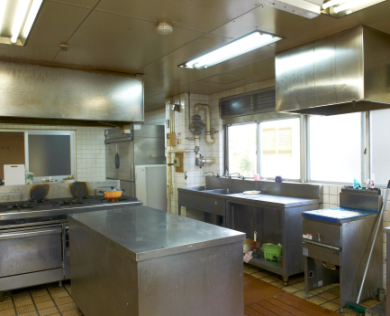 세탁실
큰부엌
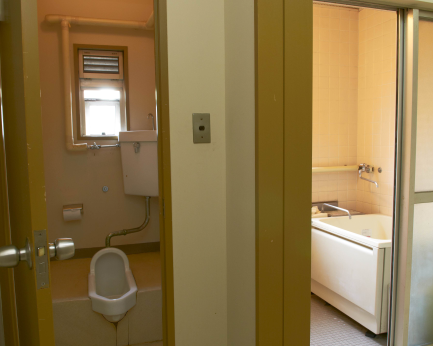 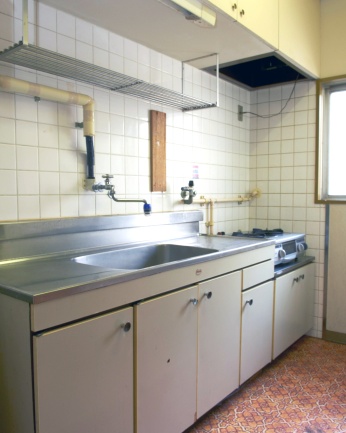 욕실・화장실
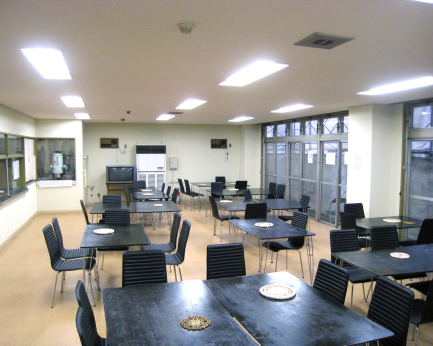 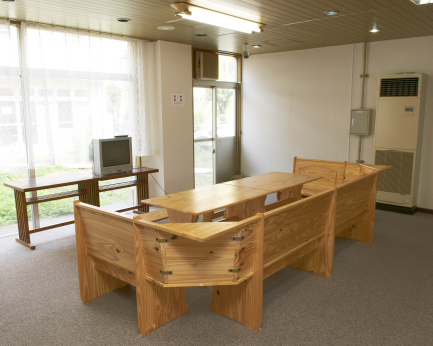 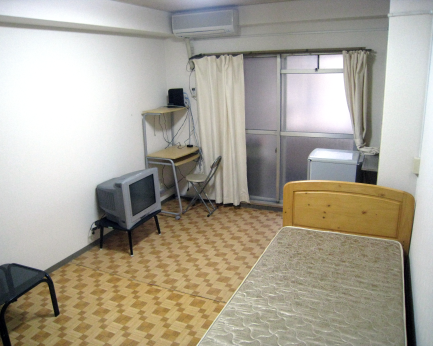 작은부엌
방
로비
오픈공간
프로그램개요-기숙사3
히가시오구기숙사 상세
위치 : 히가시오구 (닛뽀리역에서 모노레일 3정거장,  편도 220엔)
정원 : 142명
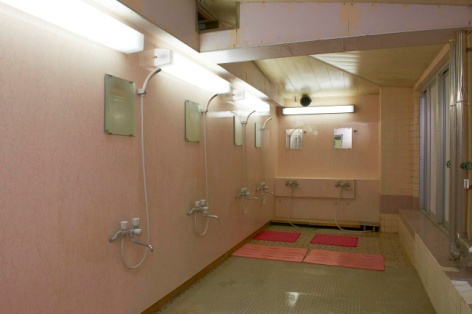 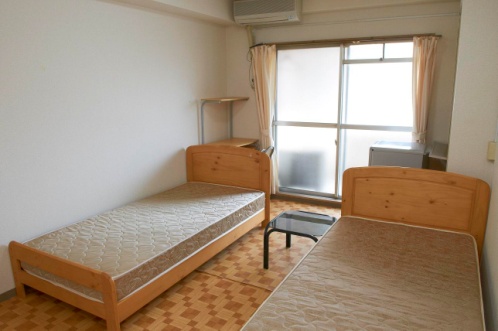 2인실 내부-각 침대
공동샤워실
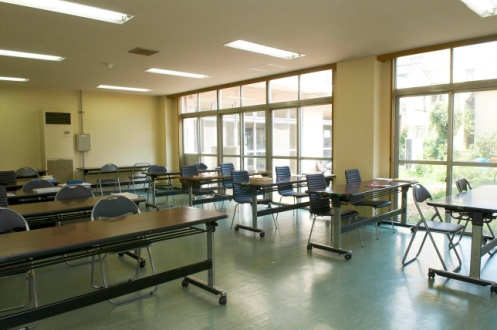 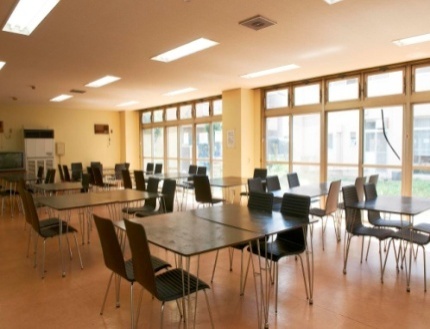 공동식당
독서실
감사합니다.